13/02/2012
Cinétique Chimique=Etude de la vitesse d’une réaction chimique
1
Cinétique Chimique
Vitesse= Distance /Temps
Dans le cas d’une réaction chimique
Vitesse
=
 Variation de la concentration (espèce)
 en fonction du Temps
2
1-Vitesse
système fermé( V=cte), (T=cte), 
Suivre la réaction en fonction du temps  
Nombre de moles de (B) formés = Fonction du (temps)
3
Vitesse de B
Vitesse de A
Selon la réaction
Si une mole de B apparaît
Si une mole de A disparaît
Avec: V=Cte
4
Selon la réaction (coefficients stœchiométriques différents)
Quelle est l’unité de la vitesse de réaction?
5
2-Comment déterminer une vitesse de réaction expérimentalement???
R: Cela dépend du genre de réaction.
De l’état de l’espèce que nous voulons suivre en fonction du temps.
Etat?
Gazeux
Solution
Choisir la méthode d’analyse
Suivre la variation de la  
de la pression partielle
Méthodes Spectrales
(IR; UV-VIS…
Dosage
Acido-Basique
Oxydo-réduction
Rem: Dosage chimique d’un réactif ou d’un produit 
( on prélève à des temps plus ou moins rapprochés  un petit échantillon et on effectue un dosage acido-basique, oxydo-réducteur,………….
6
3-Variation de la vitesse de réaction
 en fonction de la concentration
(Ordre de réaction).
Constante de vitesse
 Est fonction de la température
 Son unité dépend de l’ordre global
7
4-Equation cinétique
4-1. Réaction avec seul réactif
Ordre zéro: α=0
8
α=0
9
Temps de demi réaction (t ½) 
                         α=0
10
b)     Ordre un: α=1
11
Temps de demi réaction (t ½) 
                         α=1
S’est le temps nécessaire à la consommation de la moitié de la concentration initiale du réactif.
12
Détermination graphique du temps de demi réaction
α=1
13
c)     Ordre deux: α=2
14
α=2
15
d)     Si l’un des réactifs est en excès
e)     Dans le cas de réactifs à l’état gazeux, remplacer la concentration par les pressions partielles.
16
f-Différents types de  Réactions
Simple
complexe
Successives

Réversibles

Jumelles


Compétitives

mixtes
élémentaire
17
g-Etat de transition
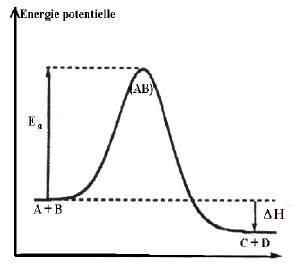 18
h-Loi d’Arrhénius
Influence da la température sur la vitesse d’une réaction
Lorsque la température augmente , le nombre de chocs augmente.

La vitesse de réaction augmente.

 k augmente
19
Loi d’Arrhénius
20
Energie
21
19/02/2012
Récapitulatif
22
Application-1-
On étudie expérimentalement la réaction de décomposition de H2O2.
1-Confirmer graphiquement que l’ordre est bien égale à Un ( utilisez les tableau qui suit) et calculez la vitesse initiale.
Soit la constante de vitesse de la réaction, k= 3,66.10-3 et de concentration initiale d’eau oxygénée de 0,882mol/L.
2-Déterminez les valeurs suivantes relatives à la décomposition d’ordre Un de H2O2 (aqueux).
3-Le temps qu’il faut pour que [H2O2]= 0,6mol/L.
 La [H2O2] après un temps de 225 secondes.
4-Le temps de demi réaction
23
Application-1-
24
250 s
25
26
Application-1-
Soit la constante de vitesse de la réaction, k= 3,66.10-3 et de concentration initiale d’eau oxygénée de 0,882mol/L.
Déterminez les valeurs suivantes relatives à la décomposition d’ordre Un de H2O2 (aqueux).
- Le temps qu’il faut pour que [H2O2]= 0,6mol/L.




- La [H2O2] après un temps de 225 secondes.




Calculez le temps de demi vie:
27
Application-2-
On étudie la réaction de substitution nucléophile suivante, réalisée en solution dans l’acétone à 70°C.
La réaction est effectuée avec des concentrations initiales de réactifs égales à (a) et (x) la quantité de bromure formé. On obtient les résultats suivants:


Quel est l’ordre de la réaction?
Calculez la constante de vitesse (k) de la réaction.
Au bout de combien de temps, aura-t-on transformé 90% des réactifs (a=1M)?
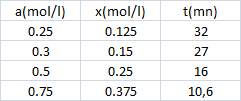 28
On remarque que le temps réaction est un temps de demi réaction et il  change avec la concentration initiale du réactif.




 L’ordre de la réaction est différent de Un (Ln2/k)
L’ordre de la réaction est donc zéro ou deux.
On suppose que l’ordre partiel de chacun des réactifs est 1(ordre global 2).
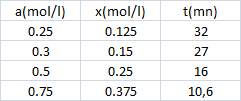 29
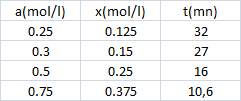 31
19/02/2012
Récapitulatif
32